Palvelutarpeen arvioiminen vammaispalvelujen liikkumisen tuessa
Varsinais-Suomen vammaispalvelujen maakunnallisen kehittämistyön työryhmän ehdotukset hyvinvointialueelle
05/2022
Työryhmän jäsenet
Jenni Heino, sosiaaliohjaaja, Sote Akseli vammaispalvelut
Jaakko Kaunisto, sosiaalityöntekijä, Someron vammaispalvelut
Laura Kullberg, sosiaaliohjaaja, Salon vammaispalvelut
Anna Mikola, sosiaalityöntekijä, Turun vammaispalvelut
Olli Nordberg, puheenjohtaja, Kynnys Ry Turku
Paula Peltola, sosiaalityöntekijä, Liedon vammaispalvelut (mukana 02/2022 alkaen) 
Piia Perkkiö, Kaarina 
Piia Salmiranta, Naantali
Katri Tarvonen, sosiaaliohjaaja, Liedon vammaispalvelut (mukana 02/2022 asti) 
Katariina Venttola, erityistyöntekijä, Pyhärannan vammaispalvelut
Heikki Väisänen, sosiaaliohjaaja, Kemiönsaaren vammaispalvelut
Marjaana Luotovirta, vammaispalvelujen koordinaattori, KTO (työryhmän vetäjä)
(Esteetön) joukkoliikenne,  palvelulinjat, kutsuliikenne
Kelan korvaamat kuljetukset ja tuet
Kaikissa kunnissa ei käytössä
Liikkumisen tuen kokonaisuus
Kuntakohtaiset periaatteet: myöntäminen, matkamäärä, alue ym.
Esi- ja perusopetus, toinen aste
Opetustoimen korvaamat kuljetukset ja tuet
Sosiaalihuoltolain mukaiset kuljetuspalvelut
Varhaiskasvatus, harkinnanvaraiset kyydit?
Vammaispalvelulain mukaiset kuljetuspalvelut vaikeavammaisille henkilöille
Autoilun tuet vammaisille henkilöille
Muu liikkumisen tuki
Auton apuvälineet ja muutostyöt
Taloudellinen tuki auton hankintaan
Väh. 18 matkaa/kk asiointiin ja vapaa-aikaan
Työ- ja opiskelumatkat, VPL päivätoiminnan matkat
Erityishuoltoon kuuluvat kuljetukset
Liikkumistaidon ohjaus
Saattaja julkisen liikenteen käyttöön
Harkinnanvarai-set muut matkat
Vaihtoehtoiset mallit: kilometri- ja eurokukkaro
Kuljetuksiin liittyvä saattajapalvelu (tai avustaja)
Autoveron palautus
Vakuutusyhtiöiden kautta saatavat apuvälineet, muutostyöt, muu tuki
Liikkumista tukevat apuvälineet: terveysasemien apuvälineyksiköt, lääkinnällisen kuntoutuksen apuvälineet
Invatunnus pysäköintiin
Vammais- ja saattajakortit
Vrt. THL 2014: Kuljetuksesta liikkumiseen
Palveluohjaus ja liikkumisen tuki
Liikkumista tukevien palvelujen kokonaisuus on laaja ja koostuu monien eri toimijoiden palveluista (ks. Dia 3)
Mukana on vammaispalvelulain mukaisten palvelujen lisäksi kuntien myöntämiä sosiaalihuoltolain mukaisia palveluita, Kelan taksipalveluita ja opetustoimen myöntämiä kuljetuksia ja liikkumisen tukitoimia. 
Liikkumisen tuen kokonaisuudessa tulee huomioida kaikille ensisijainen julkinen liikenne mukaan lukien palvelulinjastot ja kutsutaksijärjestelmät. Lisäksi asiakkaat voivat tarvita ohjausta liittyen esim. apuvälinepalveluihin, invapysäköinti-, vammais- ja saattajakorttiasiohin, vakuutusyhtiön kautta korvattaviin etuuksiin ja autoveron palautukseen.
Vammaispalvelujen palvelu- tai sosiaaliohjaajat ja sosiaalityöntekijät tarvitsevat tietoa ja osaamista liikkumisen tuen palvelujen kokonaisuudesta myös muiden kuin vammaispalvelujen osalta. 
Tarvitaan yhdyspintayhteistyötä, jotta asiakkaita osataan neuvoa myös muihin liikkumista tukeviin palveluihin. Tärkeinä yhdyspintoina ainakin SHL-kuljetuspalvelut ja Kela. Tarvitaan palveluohjausta tekeville vammaispalvelujen ammattilaisille ohjekirja, jossa on kattavasti tietoa myös em. palveluista ja tukitoimista.
Kunta voi järjestää shl-kuljetuspalvelua kotipalvelun tukipalveluna, määritellä matkoihin oikeuttavat kriteerit ja matkoista perittävät maksut. Usein se on kohdennettu ikääntyneiden liikkumiseen ja osallistumiseen. Voidaan käyttää myös muissa tilanteissa, joissa tarvitaan kuljetuspalvelua, mutta vpl-edellytykset eivät täyty.
Jos asiakas ei saa riittävää, sopivaa palvelua shl:n mukaan, haetaan palvelua vammaispalvelulain perusteella.
Shl-kuljetuspalvelun kattavuuden parantaminen on tärkeää, jotta väestön ikääntymisen tuoma paine ei kohtuuttomasti lisäisi painetta vpl-kuljetuspalveluihin. Shl-kp:n tulisi olla ensisijainen tapa vastata ikääntyneiden liikkumisen tuen tarpeisiin.
Tällä hetkellä V-S kuntien käytännöt shl-kuljetuspalvelujen suhteen vaihtelevat laajasti: onko palvelua lainkaan saatavilla, mikä taho käsittelee hakemukset, miten palvelutarve arvioidaan, miten toimintakyky ja tulorajat huomioidaan, millainen hakulomake ja lääkärinlausunto, asiakkaan maksettavaksi jäävä osuus, kp-alue, invataksin mahdollisuus jne. jne. 
Työryhmän näkemys: shl-hakemukset tulisi käsitellä yhteisesti vpl-hakemusten kanssa. Ensisijaisena myöntöperusteena toimintakyky. Tulorajat huomioidaan viitteellisesti, ei ehdottomia tulorajoja. Erityistä huomiota kiinnitetään toimintakyvyltään shl- ja vpl-palvelujen rajapinnassa olevien asiakkaiden tilanteen huolelliseen arviointiin ja dokumentointiin!
Julkisen liikenteen saatavuuden ja esteettömyyden parantaminen ovat tärkeitä, koska puuttuva tai esteellinen julkinen liikenne lisää painetta kuljetuspalveluille etenkin harvaan asutuilla alueilla.
Sosiaalihuoltolain mukainen kuljetuspalvelu
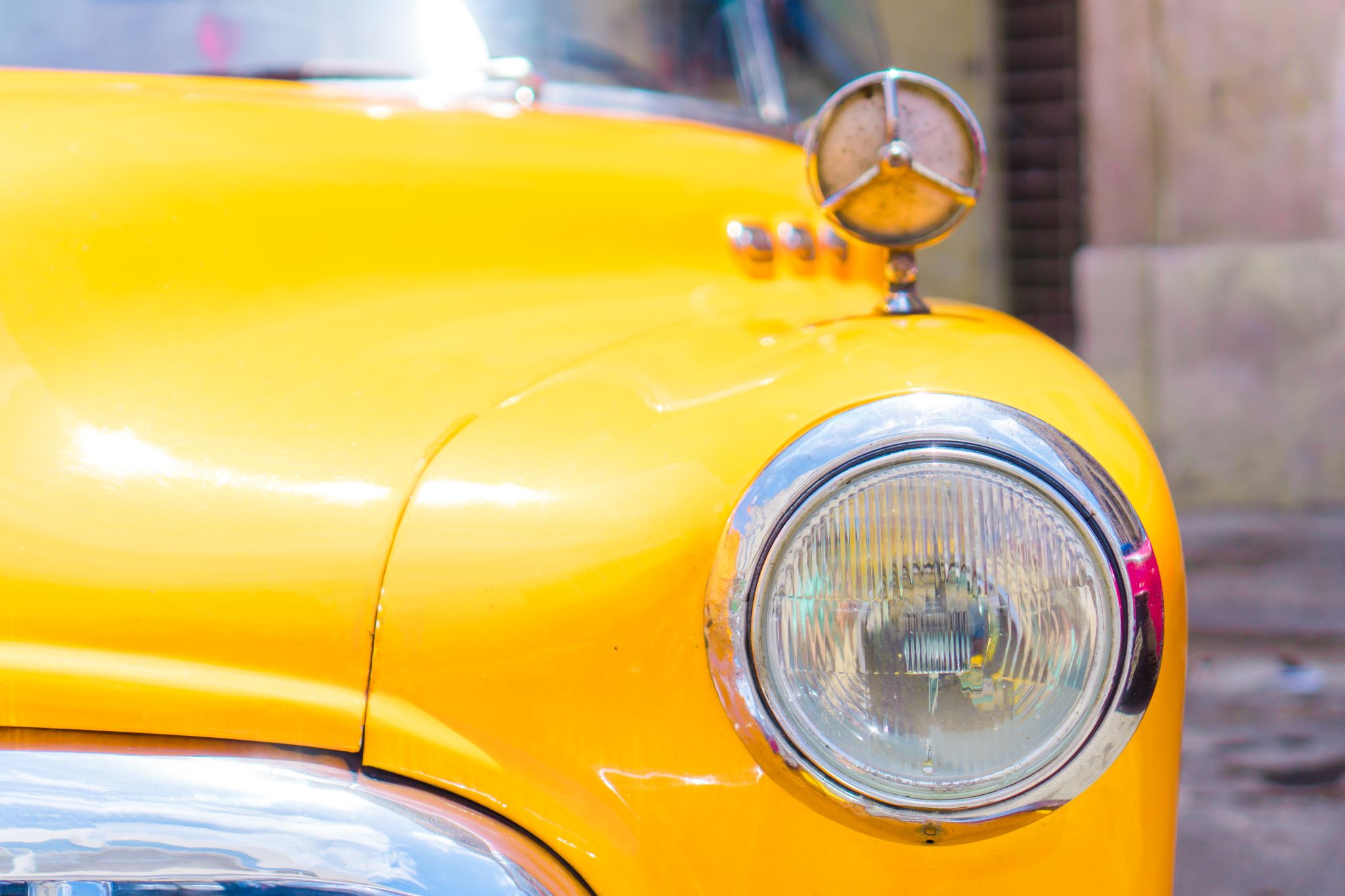 Palveluun pääsyn kriteerit
Kuljetuspalvelun myöntäminen ja palveluun pääsyn kriteerit perustuvat vahvasti vammaispalvelulakiin:
Palvelun kohderyhmänä vaikeavammaiset henkilöt, joilla on erityisiä vaikeuksia liikkua kodin ulkopuolella, ja jotka eivät ilman kohtuuttomia vaikeuksia pysty käyttämään julkisen liikenteen palveluita. Vaikeavammaisena pidetään henkilöä, jolla on vammasta tai sairaudesta johtuen pitkäaikaisia, erityisiä vaikeuksia liikkumisessa kodin ulkopuolella, eikä toimintakyvyn lasku johdu pääasiassa korkeaan ikään liittyvistä sairauksista. Arvio vaikeavammaisuudesta perustuu yksilölliseen palvelutarpeen arvioon, jonka tekee vammaispalvelujen viranhaltija.
Nämä edellytykset ovat samat kaikissa kunnissa, joten niissä ei ole noussut esiin merkittäviä kuntakohtaisia eroja. Lain tulkintaerot ovat mahdollisia, koska kyse on aina ihmisten välisessä vuorovaikutuksessa tehtävästä arvioinnista. Laatu- ja tulkintaerojen mittaaminen on kuitenkin haastavaa.
Tulkintaeroja kuntien välillä on luultavasti enemmän, kuin mitä tulee näkyväksi. HVA:lla tullaan tarvitsemaan jatkuvaa, yhteistä keskustelua lain tulkinnasta. Kuntakohtaiset erot voivat selittyä VPL- ja SHL-kuljetuspalvelujen myöntämisen painotuksista.
 Asia tulee vireille hakemuksesta, yhteydenotosta, tai kun palvelutarve tulee muulla tavoin viranomaisen tietoon. Tehdään palvelutarpeen arviointi tarvittavassa laajuudessa, ja sen perusteella viranhaltijapäätös palvelusta
Palvelun myöntämisen edellytykset arvioidaan jokaisen asiakkaan kohdalla yksilöllisesti vammaispalvelujen viranhaltijan tekemässä palvelutarpeen arviossa.
Laadukkaan ja tasalaatuisen palvelutarpeen arvioinnin mahdollistamiseksi tarvitaan hyvinvointialueen tason yhteisesti sovittu runko asioista, joita arvioinnissa huomioidaan. Tämä ei sulje pois yksilöllistä harkintaa.
Palvelutarpeen arviointi tehdään tarpeen vaatimassa laajuudessa, ja siinä tulisi huomioida laajasti paitsi vammaisen henkilön toiminta- ja liikkumiskyky, myös esimerkiksi elinympäristöön ja elämäntilanteeseen liittyvät tekijät.
Tässä tavallisimpia asioita, joita palvelutarvetta arvioitaessa huomioidaan:
Henkilön toimintakyky kokonaisvaltaisesti
Fyysinen toimintakyky liikkumisen näkökulmasta:
Miten henkilö käytännössä liikkuu kotonaan ja kodin ulkopuolella?
Millaiset ovat käytännössä hänen mahdollisuutensa käyttää julkista liikennettä?
Mitä apuvälineitä hänellä on käytössään, ja tarvitseeko hän niitä jatkuvasti vai tilannekohtaisesti? Mitä apuvälineitä hänen on saatava mukaan liikkuessaan kodin ulkopuolella?
Missä tilanteissa hän tarvitsee toisen henkilön apua liikkumisessa?
Mitä tukea ja palveluja henkilö muussa päivittäisessä arjessaan tarvitsee?
Onko toimintakyky suhteellisen vakaa kaikkina päivinä, vai onko päivä- tai tilannekohtaista vaihtelua?
Psyykkinen, kognitiivinen ja sosiaalinen toimintakyky vaikuttaa myös liikkumiseen, esimerkiksi:
Tilan, etäisyyksien, liikenteen tai ajan hahmottamisen vaikeus.
Muistin ja käyttäytymisen merkittävät haasteet voivat olla perusteena kuljetuspalvelun tarpeelle.
Väsyvyys, jota voi liittyä moniin vammoihin ja sairauksiin.
Hyvin vaikeat psyykkiset oireet voivat pitkäaikaisesti estää julkisen liikenteen käytön.
Vaikeat kommunikoinnin haasteet tulee huomioida, ja ne vaikuttavat henkilön mahdollisuuksiin käyttää kuljetuspalvelua (taksin tilaaminen ja määränpään kertominen, avun tarpeista kommunikointi kuljettajalle).

Kunnissa on tulkintaeroja liittyen siihen, miten ja minkä verran eri toimintakyvyn osa-alueet vaikuttavat.
Terveydentila, vamman/sairauden pitkäaikaisuus
Vamman tai sairauden aiheuttaman haitan pitkäaikaisuutta arvioidaan tavallisesti julkisen terveydenhuollon lausuntojen perusteella.
 Tavallisimmin pyydetään lääkärinlausuntoa, mutta myös muun terveydenhuollon ammattihenkilön lausunnosta tai esim. kuntoutusjakson selosteesta saa usein kattavasti tietoa asiakkaan vamman tai sairauden vaikutuksista liikkumiskykyyn.
Terveydenhuollon lausuntojen osalta työryhmä ehdottaa, että:
Pyydetään asiakasta toimittamaan ensisijaisesti sellaisen (julkisen terveydenhuollon) hoitavan tahon lausunto, johon hänellä on jo kontakti. 
Olemassa olevia lausuntoja ja tietoja hyödynnetään ensisijaisesti, ja vammaispalvelujen työntekijä arvioi, onko niistä saatavissa riittävät tiedot, ja onko lausunto riittävän tuore. Siihen ei ole olemassa yksiselitteistä vastausta, vaan se on arvioitava asiakaskohtaisesti.
Myös esim. toimintaterapeutin tai TYKS kuntoutusohjauksen lausunto voi antaa riittävät tiedot. Aina ei tarvita nimenomaan lääkärin lausuntoa.
Vasta, jos muuten ei saada riittävää tietoa, ohjataan asiakas hakemaan uutta lausuntoa. Silloinkin ensisijaisesti sieltä, missä asiakkaalla on jo olemassa hoitosuhde, ja hänet tunteva hoitotaho.
Jos asiakas hakee vammaispalveluja ensi kertaa, eikä hänellä ole sellaista hoitokontaktia tai olemassa olevia lausuntoja, joista saisi tietoa toimintakyvystä, olisi vammaispalvelujen puolelta järkevää laatia terveydenhuollolle info siitä, millaista tietoa tarvitaan. Lausunnon tulisi sisältää kuvailevaa tietoa asiakkaan terveydentilan vaikutuksesta liikkumiseen. Usein esim. toimintaterapeutin lausunnot sisältävät tällaista tietoa enemmän kuin lääkärin lausunnot.
Määrämuotoinen lausuntopohja voidaan laatia, mutta sen ei ole tarkoitus ohjata asiakkaita hakemaan uutta lausuntoa silloin, kun riittävät tiedot ovat muulla tavoin saatavilla.
Asiakas- ja potilastietojärjestelmältä toivotaan tietojen mahdollisimman vaivatonta näkyvyyttä asiakkaan siihen suostuessa.
Asiakkaan tapaaminen ja kuuleminen
Asiakkaan henkilökohtainen tapaaminen on keskeinen palvelutarpeen arvioinnissa.
Erityisesti kotikäynti antaa runsaasti lisätietoa ja konkretiaa siitä, miten asiakas liikkuu ja toimii. Asiakkaan tapaaminen hänen omassa ympäristössään on usein myös asiakaslähtöisempää (toisaalta osa asiakkaista tulee mieluummin toimistolle, ja on hyvä, jos on vaihtoehtoisia tapoja).
Asiakkaan omat näkemykset ja toiveet tulee kuulla ja huomioida palvelutarvetta arvioitaessa, ja erityistä painoarvoa annetaan perusteluille, joita vammainen henkilö itse esittää liikkumisen tuen tarpeeseensa liittyen. 
Asiakasta pyydetään arvioimaan tarvitsemansa liikkumisen tuen toteutustapaa, tarvittavien matkojen määrää ja käyttötarkoitusta (työ, opiskelu, asiointimatkat, vapaa-aika ym.) sekä tarvittavia järjestelyitä palvelun käyttämiseksi (saattaja, vakiotaksi ym.)
Asiakkaan kohtaamiselle tulee olla työssä riittävästi aikaa, ja ammattihenkilö tarvitsee myös erityisiä valmiuksia kohdata henkilöitä, joilla on erilaisia vaikeuksia kommunikoinnissa.
Kyse on vammaispalvelujen sosiaalityöntekijän tai -ohjaajan tekemästä arviosta, joten häneltä edellytetään kykyä havainnoida ja arvioida palvelun saamisen edellytysten täyttymistä suhteessa palvelun muuhun asiakaskuntaan.
Elämäntilanne ja ympäristö
Palvelutarpeen arvioinnissa huomioidaan vammaisen ihmisen elämäntilanne kokonaisuudessaan, esimerkiksi perhe- ja asumistilanne, työ, opiskelu ja vapaa-aika sekä yksilölliset toiveet ja tarpeet liikkumiseen liittyen. 
Palvelutarpeen arvioinnissa huomioidaan asiakkaan elinympäristö ja sen esteellisyys, käytännössä kodin sijainti, sen välitön lähiympäristö ja matka julkisen liikenteen pysäkille. (Hankalasti tulkittava asia, koska toisaalta puuttuva julkinen liikenne ei ole peruste palvelun myöntämiselle silloin, kun palvelun saamisen edellytykset eivät toimintakyvyn osalta täyty).
Lisäksi huomioidaan asiakkaan käyttämien palvelujen sijainti, niin kutsutut toiminnalliset lähikunnat ja se, millaista apua hän tarvitsee voidakseen suoriutua näistä asioinneista. 
Asiakkaalla voi olla oikeus ja tarve kuljetuspalveluun, vaikka oman auton käyttö olisikin joissain tilanteissa mahdollista. Henkilön toimintakyvyn vaihtelut, sääolosuhteet tai liikkumisen määränpää voivat vaikuttaa siihen, onko henkilön mahdollista käyttää omaa autoa. Vammaiselle henkilölle pitää mahdollistaa välttämätön liikkuminen riittävällä määrällä kuljetuspalvelumatkoja, ja arvio tehdään aina yksilöllisesti.
Vuodenaikojen vaihtelulla saattaa olla joidenkin vammaisten henkilöiden kohdalla merkittäväkin vaikutus liikkumisen mahdollisuuksiin kodin ulkopuolella.
Muuta huomioitavaa
Aiemmat palvelusuunnitelmat ja –päätökset huomioidaan, jos asiakkaalla sellaisia on. Tällöin päivitetään palvelusuunnitelma ja arvioidaan, onko palvelujen tarve muuttunut aiempaan nähden.
Koematkaa pyydetään, jos muilla tavoilla ei ole saatu asian ratkaisemiseksi tarvittavia tietoja. Koematkojen suorittamiseen olisi suositeltavaa olla hyvinvointialueella käytettävissä ammattihenkilöitä, joilla on tarvittava osaaminen toimintakyvyn arviointiin ja kuvaukseen sekä ymmärrys vammaispalvelujen asiakasprosesseista. Hänellä tulee myös olla riittävä osaaminen varmistaa asiakkaan turvallisuus matkan aikana ja tarvittaessa keskeyttää matka, jos se ei ole asiakkaan kannalta turvallista.
Palvelua myönnettäessä tulisi arvioida myös asiakkaan konkreettisia mahdollisuuksia käyttää palvelua. Jos hänellä on jokin erityinen, vammaan tai sairauteen liittyvä vaikeus, joka estää perusmuotoisen palvelun käytön, tulee hänelle myöntää ns. vakiotaksioikeus eli tilata kyyti valitsemaltaan, tietyltä palveluntuottajalta. Vakiotaksioikeus tulee kuitenkin myönnettäväksi vain vammaan tai sairauteen liittyvin perustein, eikä sillä tule paikata palvelupuutteita.
Myös yksinkulkuoikeus on asia, johon palvelun käyttäjällä ei ole automaattisesti oikeutta, mutta Varsinais-Suomen alueella sen määrittely ei ole ollut erityisen ajankohtainen, koska käytössä ei ole matkojen yhdistelykeskusta.
Uuden vammaispalvelulainsäädännön tuomiin osaamis- ja lisäresurssitarpeisiin vastaaminen on välttämätöntä, jos laki tulee voimaan 1.1.2023.
Asiakastyön dokumentointi
Koko hyvinvointialueelle tarvitaan yhdenmukainen kuljetuspalvelujen/liikkumisen tuen hakemuslomake (sähköinen ja paperinen). Nykyisellään käytössä on erilaisia hakemuksia. Vaihtelua on myös siinä, haetaanko sosiaalihuolto- ja vammaispalvelulain mukaisia kuljetuspalveluita samalla vai eri hakemuksella, ja mikä taho ne käsittelee.
Palvelutarpeen arvioinnin yhteenveto kirjataan THL:n lomakepohjalle, joka on jo käytössä suuressa osassa kunnista (ellei lähes kaikissa). Se toimitetaan asiakkaalle (ja hän voi ottaa siihen halutessaan kantaa ja pyytää korjaamaan mahdolliset virheelliset tiedot).
Asiakastyön päivittäiskirjaukset tehdään asiakaskertomukselle. Näitä ovat yhteydenotot, tapaamiset, sovitut asiat ja muu asiakkaan asioihin liittyvä selvittelytyö. 
Mahdollisimman pian asiakkuuden alettua laaditaan myös palvelusuunnitelma, ellei se ole ilmeisen tarpeetonta. Myös tähän on olemassa THL:n pohja. Toiveita HVA:n tietojärjestelmäkehitykselle:
Palvelutarpeen arvioinnissa on pääosin samoja tietoja, joita tulee palvelusuunnitelmalle. Tässä tilanteessa sekä palvelusuunnitelmia päivitettäessä paljon työaikaa säästyisi, jos suunnitelmien tiedot pystyisi kopioimaan suoraan uudelle suunnitelmapohjalle, ja muokata vain tarvittavin osin.
Yhteisten palvelutarpeen arvioiden ja palvelu-/asiakassuunnitelmien tekeminen tulisi mahdollistaa tilanteissa, joissa se on asiakkaan kannalta tarkoituksenmukaista. (Esim. yhteisasiakkuudet lapsiperhepalvelujen, lastensuojelun tai aikuissosiaalityön kanssa). Tämä helpottaisi asiakkaan palvelujen käsittelemistä kokonaisuutena, ja omatyöntekijän tehtävää palvelujen koordinoijana.
Ennen kaikkea laadukas dokumentointi edellyttää aikaa, työntekijäresurssia ja osaamista.
Vammaispalvelulain mukaisten kuljetuspalvelujen järjestäminen, sisältö ja laatu
Varsinais-Suomen vammaispalvelujen maakunnallisen kehittämistyön työryhmän ehdotukset hyvinvointialueelle
05/2022
Kuljetuspalvelujen sisältö
Palvelun tarkoituksena on mahdollistaa vaikeavammaiselle henkilölle tarpeen mukaiset, kohtuulliset päivittäiseen elämään liittyvät matkat (asioinnit, vapaa-aika ym. Huom! ei terveydenhuollon matkoja!) Mahdollistaa vaikeavammaiselle henkilölle tarpeen mukaiset matkat palkkatyöhön, yritystoiminnan harjoittamiseen, työllistymistä edistävään opiskeluun tai vammaisten henkilöiden työ- ja päivätoimintaan.
Palvelun sisältö: Vammaispalvelulain mukainen kuljetuspalvelu on siihen oikeutetulle henkilölle subjektiivinen oikeus. Matkat myönnetään henkilöautotaksilla tai invataksilla (tarvittaessa myös paaritaksilla) riippuen asiakkaan tarpeesta. Laki edellyttää myöntämään:
 Vähintään 18 yhdensuuntaista vapaa-ajan matkaa kuukaudessa.
Työ- ja opiskelumatkat siinä laajuudessa, kuin niitä välttämättä tarvitaan. 
Erityishuollon matkat työ- ja päivätoimintaan sekä VPL-päivätoimintaan.
Palvelun kannalta välttämättömät saattajapalvelut.
Terveydenhuollon matkoihin ei em. matkoja ole tarkoitettu, vaan niihin tulee käyttää Kela-taksia.
Jaksotus ja harkinnanvaraiset matkat
Matkat latautuvat kunnasta riippuen kuukausi tai vuosi kerrallaan. Hyvinvointialueelle suositeltava olisi vuosikohtainen jaksotusmalli, jolloin asiakas voi itse säännöstellä matkojensa käyttöä tilanteen mukaan esim. eri vuodenaikoina. 
Mallista voitaisiin yksilöllisen harkinnan mukaan poiketa niin, että matkat latautuisivat esim. kuukausittain. 
Tämä on myös linjassa vammaispalvelulain suunnitellun uudistuksen kanssa.
Kunnissa on yleisesti ottaen melko tiukka linjaus sen suhteen, että enemmän kuin 18 yhdensuuntaista matkaa kuukaudessa voi saada vain erityisen painavin, välttämättömin perustein. Tällainen voi olla esim. alaikäisen huollettavan välttämättömien asioiden hoitaminen, joka ei toteudu ilman kuljetuspalvelumatkoja.
Asiakkaat hakevat melko paljon harkinnanvaraisia matkoja esim. kertaluontoisesti kuljetuspalvelualueen ulkopuolelle, tai säännöllisesti vapaa-ajan asunnolle. Kunnissa on erilaisia linjauksia näiden suhteen, ja niiden vahvasta yksilöllisestä luonteesta johtuen asiaan on vaikea laatia kaikkiin tilanteisiin soveltuvia yleisohjeita.
Laki ei estä yksilöllistä joustoa ja harkintaa.
Ensisijaisesti asiakas tekee pitkät matkat julkisilla kulkuneuvoilla, mutta hänelle voidaan myöntää oikeus käyttää toisessa kaupungissa matkoja esim. rautatieasemalta majoituspaikkaan ja takaisin. Nämä vähennetään kuljetuspalvelukortilta.
Kuljetuspalvelualueen ulkopuoliset matkat voidaan korvata tiettyyn kilometrimäärään asti (mihin?), jonka yli menevän osan asiakas itse maksaa. Lisäksi omavastuu maksetaan joukkoliikenteen taksojen mukaisesti.
Joskus asiakkaat kysyvät, voivatko he ”säästää” matkoja ja käyttää useamman matkan kerralla tekemällä yhden, pidemmän reissun. Tulisiko tämä mahdollistaa?
Joustavia, henkilökohtaisen budjetin kaltaisia ratkaisuja voidaan asiakkaan toivoessa harkita. Suunnitellun lainsäädäntöuudistuksen jälkeen tällaisia malleja on odotettavissa (kilometri- tai eurobudjetti). 
Harkinnanvaraisista matkoista tarvitaan hva:n tason yhteistä keskustelua, koska yksiselitteisiä ohjeita on hyvin vaikea laatia.
Järjestämisen nykytila
Isoissa kunnissa ja osassa pienemmistäkin kunnista on tehty kuljetuspalvelujen kilpailutus.
Taksikyyti tilataan tällöin keskitetysti tietystä numerosta, eikä asiakas voi valita kuljettajaa/palveluntuottajaa itse.
Niissä kunnissa, joissa kilpailutusta ei ole, asiakas tilaa taksin valitsemaltaan palveluntuottajalta.
Kemiönsaari on ainoa kunta Varsinais-Suomessa, jossa käytössä on kuljetuspalvelun palveluseteli. Tällöin asiakas valitsee palveluntuottajan itse kunnan hyväksymien palveluntuottajien joukosta.
Kunnilla on omat ohjeet kuljetuspalvelujen käyttöön. Niissä kunnissa, joissa palvelu on kilpailutettu, palvelun sisällölliset vaatimukset on määritelty kilpailutusasiakirjoissa ja sopimuksissa. Palvelusetelimallissa kunta hyväksyy palveluntuottajat sääntökirjan perusteiden mukaisesti. – jatkossa tarvitaan koko alueen yhteiset ohjeet!
Asiakasmaksut
Asiakas maksaa kuljetuspalvelumatkoista omavastuun julkisen liikenteen taksan mukaisesti. 
Jatkossa tulisi kartoittaa, onko tiedossa olevia epäkohtia/eriarvoistavia asioita, joihin pitäisi puuttua?
Esimerkiksi:
Omavastuu määrittyy tällä hetkellä eri perustein sen mukaan, ollaanko seudullisen Föli-liikenteen palvelualueella vai sen ulkopuolella.
 Työ- ja opiskelumatkojen omavastuut: joissain kunnissa ei peritä, koska vammainen henkilö joutuu maksamaan ”bussikortin hinnan” kahteen kertaan. Tällä hetkellä joissain kunnissa peritään, toisissa ei. Toimintatavan on oltava yhdenmukainen koko hva:lla.

Asiakasmaksulain uudistuksen mukainen omavastuiden laskutus on aiheuttanut suuria muutoksia kuntien laskutuskäytäntöihin, ja kunnissa ollaan tällä hetkellä eri vaiheissa laskutusten kanssa.
Kunnissa, joissa omavastuut on alettu laskuttaa asiakkailta suurempina summina kerrallaan (esim. koko kuukauden omavastuut kerralla), asiakkaille on tullut vastaan yllättäviä tilanteita suoriutua maksuista.
Hyvinvointialueen tasolla tulee olla yhteinen linja tästä mahdollisesti seuraavien maksunalennushakemusten käsittelyyn.
Mikäli vammaispalvelulain uudistuksen myötä nykyiset omavastuuvapaat erityishuollon matkat poistuvat, on seurattava, ettei se johda asiakkaiden kannalta kohtuuttomiin tilanteisiin (esim. suuriin toimeentulovaikeuksiin tai siihen, ettei päiväaikaisen toiminnan palvelua ole enää varaa käyttää).
Organisoituminen hyvinvointialueelle
Vielä emme tiedä tarkasti, miten liikkumisen tuen palvelut organisoituvat hyvinvointialueelle. Tarvittaessa työryhmämme voi keskustella ja ottaa asiaan kantaa, kun uutta tietoa saadaan.
Asiakastyö, kuten palveluohjaus, palvelutarpeen arviointi, palvelusuunnitelmatyö ja asiakaspäätökset, toteutunee ainakin vuonna 2023 palvelukeskusten 1-8 alueilla. 
Joitakin toimintoja olisi mielekästä keskittää, kuten:
 Hankinnat, sopimusseuranta ja laadunvalvonta. Palvelutuottajat ja sähköiset järjestelmät.
Matkojen välityskeskus? (Riippuen, millainen ratkaisu tulee olemaan? Onko siinä mukana myös SHL-kyydit?)
Konsultoiva asiakastyön tiimi, jotta asiakastason päätöksenteon perusteet pysyvät samanlaisina koko alueella, eivätkä palvelukeskukset lähde tekemään omanlaisiaan linjauksia.
Miten järjestetään yhdyspintatyö:
SHL-kuljetuspalvelujen arviointi- ja päätöksentekotyön kanssa? (Huom! Paljon yhteistä asiakasyhdyspintaa!)
Kelan kanssa? (esim. suhteessa Kela-kyyteihin?)
Opetustoimen kuljetuksiin? (tarvitaanko ja voidaanko tehdä esim. yhteistä palvelutarpeen arviointityötä?)
Palvelun hankinta, kilpailutus ja sopimusseuranta
Tarvitaan yhteiset, selkeät ohjeet koskien palvelun sisältöä ja käyttöä, sekä epäkohtiin puuttumista. Palvelupuutteisiin tulisi reagoida, jotta huolehditaan siitä, että palvelu vastaa laadultaan sitä, mistä kilpailutuksessa on sovittu. Hva:n yhteinen palautejärjestelmä ja reklamaatioiden käsittely. 
Kuljetuspalvelujen kilpailutuksessa ja hankinnoissa tulisi hyödyntää monien tahojen asiantuntemusta (vammaisneuvosto, järjestöt, asiakastyö, lakiosaaminen), jotta kaikki tarvittavat näkökulmat tulisivat huomioiduiksi.
Sopimusseurantaan ja valvontaan tarvitaan resurssia ja osaamista. Turvallisuusasioiden valvonta: miten varmistetaan, että palveluntuottajat huolehtivat lakisääteisistä turvallisuusasioista?
Hyvinvointialueen käynnistyessä ollaan tilanteessa, jossa kuntien kilpailutukset siirtyvät hva:lle sellaisinaan ja ovat voimassa sopimusten mukaisesti. Osa kunnista ei ole kilpailuttanut kuljetuspalveluitaan. Tämä asettaa haasteita asiakastyölle sekä palvelujen hva:n tason yhdenmukaisuudelle. Yhteistä keskustelua, konsultaatioita ja tietojen vaihtoa tarvitaan tällöin paljon.
Harkittavaksi hva:lle kuljetuspalvelun palvelusetelin käyttöönotto yhtenä uutena järjestämistapana, joka lisäisi asiakkaiden valinnanvapautta (palveluntuottajan valitseminen oman harkinnan mukaan).
Kuntien vammaispalveluissa on koettu lisääntyvässä määrin haasteita kuljetuspalvelujen järjestämisessä. Suurimmat ongelmat liittyvät palvelun saatavuuteen. Myös palvelun laatuun ja toimivuuteen liittyy lisääntyvässä määrin ongelmia: pitkät odotusajat, taksien tilaamisen vaikeus, kyydin saamisen vaikeudet etenkin tiettyinä ajankohtina, asiakkaiden esiin tuoma tyytymättömyys palveluun. Haasteiden lisääntymisen nähtiin liittyvän liikennepalvelulain muutoksiin.
Lähde: THL: Vammaispalvelut –kuntakyselyn osaraportti 2019
Asiakasmäärät alueella
Kuljetuspalvelu on asiakasmäärältään suurin vammaispalvelulain mukainen palvelu. 
Vuonna 2020 Varsinais-Suomessa oli n. 7700 VPL-kuljetuspalvelun käyttäjää. 
Määrä on ollut laskusuuntainen, sillä vuonna 2010 palvelun käyttäjiä on ollut yli 9000. 
Koko maassa kuljetuspalvelun käyttäjiä on v. 2020 ollut noin 90 000, ja vuonna 2010 vastaava luku on ollut vajaa 95 000. 
Varsinais-Suomen alueella 65 vuotta täyttäneiden osuus VPL-kuljetuspalvelujen saajista on ollut v. 2020 noin 65 prosenttia ja koko maassa suhdeluku on 62 prosenttia.
Lähde: THL, Tilasto- ja indikaattoripankki Sotkanet.fi 2005-2021
Autoilun tukimuodot vammaispalveluissa
Varsinais-Suomen vammaispalvelujen maakunnallisen kehittämistyön työryhmän ehdotukset hyvinvointialueelle
05/2022
Autoilun tukimuodot
Auton hankinnan taloudellinen tuki on yleisen järjestämisvelvollisuuden piiriin kuuluva palvelu, jolloin kunta (hyvinvointialue) myöntää sitä määrärahojen puitteissa yksilölliseen tarveharkintaan perustuen. 
Kunnalla (hyvinvointialueella) on mahdollisuus itse määrittää kriteerit, joilla se priorisoi tukimuodon kohdentumista. Usein kunnat ovat priorisoineet esimerkiksi työssäkäynnin, opiskelun tai vammaisen lapsen perheen liikkumismahdollisuuksien tukemista.
Vammaispalvelulain mukaisilla oman auton käytön tukimuodoilla tarkoitetaan: 
Taloudellista tukea uuden tai käytetyn auton hankintaan (tavallisesti 50 % hankintahinnasta).
Välttämättömiä muutostöitä vakiomalliseen autoon, esim. käsihallintalaitteet, polkimien siirto, lämmityslaitteet.
Autoon kiinteästi asennettavia apuvälineitä, esim. pyörätuolinostimet ja -hissit.
Palvelutarpeen arvioiminen autoilun tuissa
Tuen saaminen ei edellytä vaikeavammaisuutta, vaan edellytyksenä on, että vammasta tai sairaudesta aiheutuu usein toistuvaa liikkumisen tarvetta. Kunnalla (hyvinvointialueella) on mahdollisuus itse määrittää kriteerit, joilla se priorisoi tukimuodon kohdentumista. Usein kunnat ovat priorisoineet esimerkiksi työssäkäynnin, opiskelun tai vammaisen lapsen perheen liikkumismahdollisuuksien tukemista.
Palvelun tarkoituksena on mahdollistaa vammaiselle henkilölle tarpeen mukainen liikkuminen kodin ulkopuolella erityisesti sellaisissa tilanteissa, joissa välttämätöntä liikkumistarvetta on paljon. Vammaisen tai toimintarajoitteisen henkilön keskimääräinen tulotaso on muun väestön tulotasoa alhaisempi, jolloin auton hankinta voi heille olla merkittävä taloudellinen rasite. Lisäksi palvelulla on tarkoitus korvata vammaiselle henkilölle autoilun mahdollistamiseksi tarvittavia välttämättömiä muutostöitä vakiomalliseen ajoneuvoon.
Asiakas voi hakea palvelua auton hankintaa edeltävästi, tai hankintakustannuksia korvattavaksi jälkikäteen. Jos asiakas haluaa varmistua taloudellisen tuen saannista ennen hankintapäätöksen tekemistä, sitä kannattaa hakea etukäteen. Asian käsittelemiseksi tarvitaan aina kirjallinen hakemus, joka sisältää tai jonka liitteiksi pyydetään myöhemmin ainakin:
Erittely asiakkaan hakemasta palvelusta ja sen kustannuksista
Hakijan perustelut palvelun tarpeelle 
Terveydenhuollon asiakirjat, joista ilmenee palvelun myöntämiseen vaikuttava vamma/sairaus, sen pitkäaikaisuus sekä ajankohtainen toimintakyky
Näkökulmia palvelun käyttöön
Vammaispalvelulain mukaan kunnalla (HVA:lla) on velvollisuus talousarviossaan huomioida alueella vallitseva vammaispalvelujen tarve ja mitoittaa määrärahat sen mukaisiksi. Laki ei ota kantaa, miten alueellista palvelujen tarvetta arvioidaan, mutta Vammaispalvelujen käsikirjassa korostetaan laadukkaiden palvelusuunnitelmien merkitystä.
Silloin, kun oman auton käyttö on vammaiselle henkilölle mahdollista, on se merkittävästi edullisempi liikkumisen tapa kuin taksin käyttö. Lisäksi se mahdollistaa laajemmat omat vaikutusmahdollisuudet siihen, missä ja kuinka paljon voi liikkua (ei rajattua matkojen määrää eikä kuljetuspalvelualueen rajoja).
Nykyistä selkeämpää määrittelyä tarvitaan liittyen siihen, milloin vammaisella henkilöllä on oikeus saada tukea ajoneuvon, sen hallintalaitteiston tai kiinteiden apuvälineiden vaihtoon tilanteessa, jolloin hän on jo kertaalleen saanut näihin asioihin taloudellista tukea vammaispalveluista. 
Vammaan tai sairauteen liittyvä tarve on nykyisellään melko selkeä peruste, mutta tarkempaa määrittelyä tarvitsee vaihto ajoneuvon tai siihen kuuluvan välineistön käyttöiän perusteella. Sekä yhdenvertaisuus-, turvallisuus- että ympäristönäkökulmasta perusteltua olisi, että vaihto-oikeus muodostuisi silloin, kun ajoneuvo tai laitteisto on tullut käyttöikänsä päähän.
Palvelun organisointi HVA:lla
Koska hakemuksia tulee määrällisesti vähän, suositeltavaa olisi kohdentaa niiden käsittely hyvinvointialueella toimivalle moniammatilliselle asiantuntijatiimille, jossa olisi sosiaalityön, toimintakykyarvioinnin sekä teknisen puolen asiantuntemusta. Tämä parantaisi käsittelyn yhdenvertaisuutta koko alueen tasolla, sekä asiakkaiden saaman palvelun laatua, kun palvelun toteuttaisivat siihen erikoistuneet ammattilaiset. 
Kyseessä voisi olla sama asiantuntijatiimi, jonka vastuulla olisi esimerkiksi asuntoon kiinteästi kuuluvien laitteiden ja välineiden arviointi- ja päätösprosessit.
Sosiaalityöntekijän tehtävään kuuluisi asiakkaan hakemuksen sekä asiantuntijalausuntojen perusteella arvioida asiakkaan yksilöllinen tarve palveluun ja tehdä siitä perusteltu päätös.
Toimintaterapeutti / kuntoutusohjaaja tekisi arvion asiakkaan toimintakyvystä suhteessa palveluun, ja laatisi lausunnon asiakkaalle suositeltavista palveluista (esim. välttämättömät autoilun mahdollistavat muutokset). 
Tekninen asiantuntija arvioisi hankintakustannusten kohtuullisuutta ja tarvittaessa muita hankintoihin liittyviä teknisiä näkökulmia.